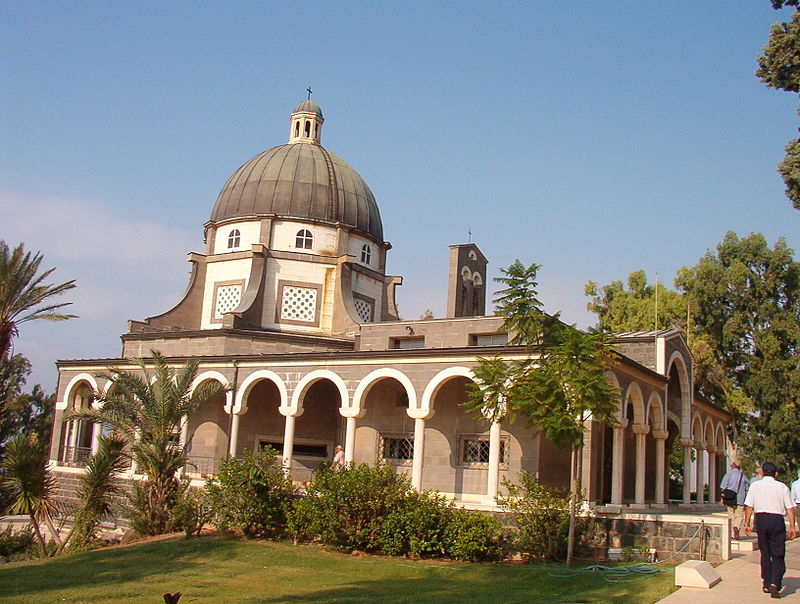 Chiesa edificata in Palestina sul luogo dove, secondo la tradizione, Gesù ha proclamato le Beatitudini
Il discorso della Montagna. Dipinto di Carl Heinrich Bloch.